Gastrointestinal Block Pathology lectureDec, 2016
Inflammatory bowel disease
Dr. Maha Arafah
Dr. Ahmed Al Humaidi
Learning Objectives
Know the two forms of idiopathic inflammatory bowel disease (IBD).
Compare and contrast Crohn’s disease and Ulcerative Colitis with respect to:
a. clinical features and extraintestinal manifestations
b. pathogenesis
c. pathology (gross and microscopic features)
d. complications (especially adenocarcinoma preceded by dysplasia)
Inflammatory Bowel Diseases
Inflammatory bowel disease (IBD) is a chronic condition resulting from inappropriate mucosal immune activation

 Crohn's disease (CD) and ulcerative colitis (UC)

Ulcerative colitis is the common inflammatory bowel disease

 Although their causes are still not clear, the two diseases probably have an immunologic hypersensitivity basis.
Epidemiology
Both Crohn’s disease (CD) and ulcerative colitis (UC) are more common in females and in young adults
Ulcerative colitis 
More common in whites than blacks
Occurs between 14 and 38 years of age
Lower incidence in smokers and other nicotine users
Lower incidence if previous appendectomy <20 years
Crohn’s disease 
More common in whites than blacks, in Jews than non-Jews. More common in children than adults.
Smoking is a risk factor
Majority (>75%) of cases occur between 11 and 35 years of age
Epidemiology
The geographic distribution of IBD is highly variable, but it is most prevalent in North America, northern Europe, and Australia.
IBD incidence worldwide is on the rise and is becoming more common in regions in which the prevalence was historically low.
Epidemiology
The hygiene hypothesis suggests that these changes in incidence are related to:
 improved food storage conditions and decreased food contamination. 
improved hygiene has resulted in inadequate development of regulatory processes that limit mucosal immune responses early in life.
As a result, exposure of susceptible individuals to normally innocuous microbes later in life triggers inappropriate immune responses due to loss of intestinal epithelial barrier function.
Pathophysiology
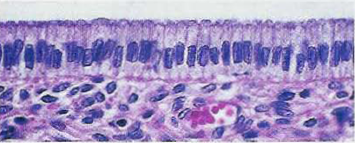 luminal bacteria
Pathophysiology
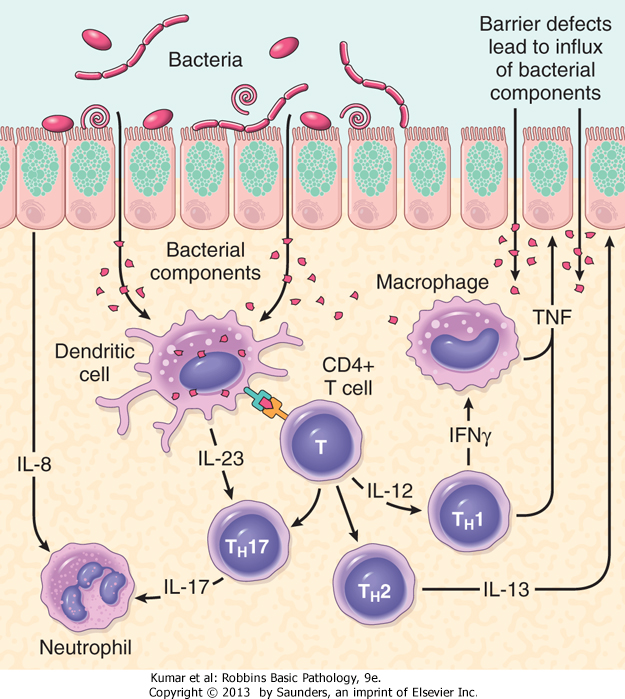 Defects in host interactions with intestinal microbes
Intestinal epithelial dysfunction
Aberrant mucosal immune responses.
For unclear reasons, research suggests that smoking increases the risk of Crohn’s disease but reduces the likelihood of ulcerative colitis.
UC
Pathophysiology
Genetics: mutation in Nucleotide-binding oligomerization domain-containing protein 1 (encodes a protein that binds to intracellular bacterial peptidoglycans)
NOD2……. susceptibility gene in Crohn disease. 
…………. Abnormal recognition and response to intracellular pathogens
THEORY
Less effective at recognizing and combating luminal microbes
Mucosal immune responses.
Abnormal intestinal epithelial tight junction barrier function
Immunosuppression  is the mainstay of IBD therapy.
Transepithelial  flux of luminal bacterial components activates immune responses
Inflammation
Clinical
The manifestations of IBD generally depend on the area of the intestinal tract involved.
Extraintestinal  manifestations
Colon
Small  intestine
Arthritis 
Eye manifestation 
Skin manifestation
Bloody diarrhea, 
Tenesmus
Abdominal pain 
Intestinal obstruction.
Steatorrhea
Crohn's disease
is a chronic inflammatory disorder that most commonly affects the ileum and colon but has the potential to involve any part of the gastrointestinal tract from the mouth to the anus.
Crohn's disease
Clinical Features
Any  age but has its highest incidence in young adults
Extremely  variable clinical feature. 
Acute  phase:  fever, diarrhea, and right lower quadrant pain may mimic acute appendicitis.
Chronic disease: remissions and relapses over a long period of time. 
Thickening of the intestine may produce an ill-defined mass in the abdomen.
Crohn's disease
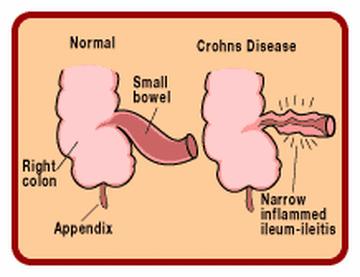 Sites of Involvement:
Any  part of the GIT from the mouth to the anus. 
ileum (30%) colon (20%).
most commonly terminal ileum
Commonly  (75%) have perianal lesions such as abscesses, fistulas, and skin tags.
Crohn's disease
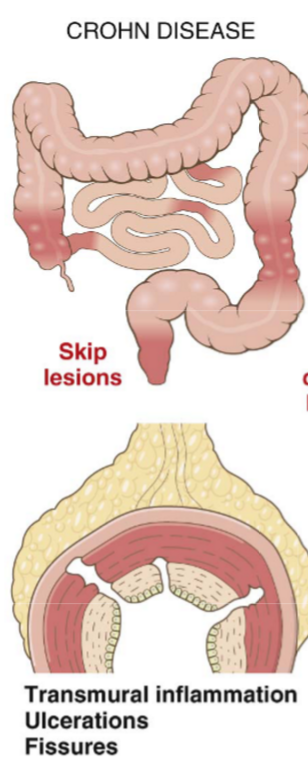 Gross Appearance:
Involvement is typically segmental, with skip areas of normal intestine between areas of involved bowel.

Marked fibrosis causing luminal narrowing with intestinal obstruction.

Fissures (deep and narrow ulcers that look like stabs with a knife that penetrate deeply into the wall of the affected intestine) 

fistulas (communications with other viscera).
Mucosa: longitudinal serpiginous ulcers separated by irregular islands of edematous mucosa. This results in the typical cobblestone effect.
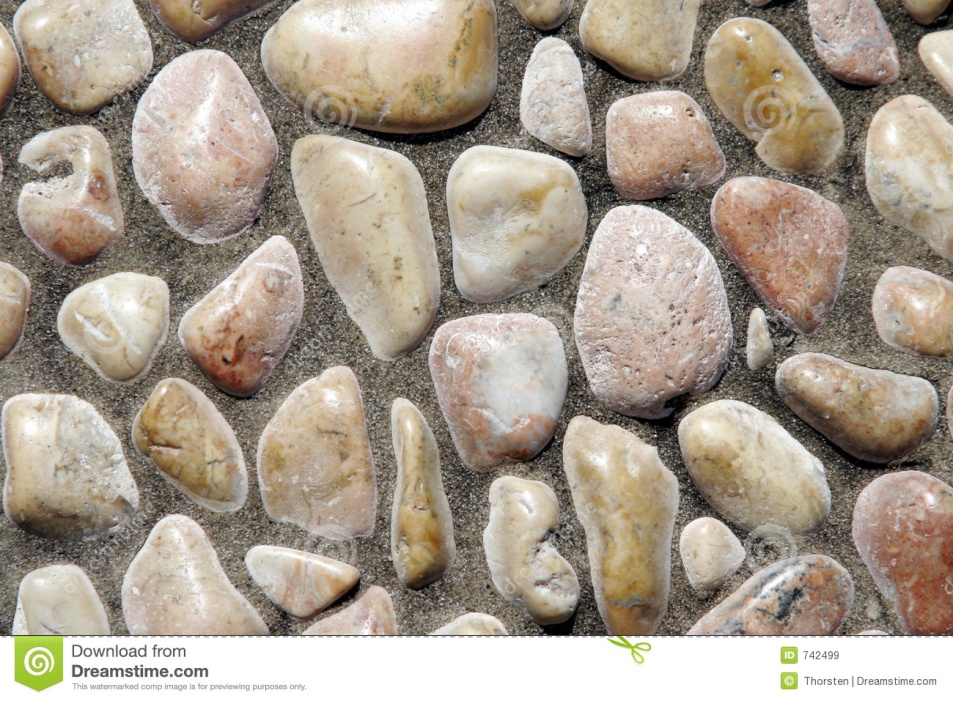 cobblestone effect.
FAT : In involved ileal segments, the mesenteric fat creeps from the mesentery to surround the bowel wall (creeping fat)
Crohn's disease
Microscopic Features
Distortion  of mucosal crypt architecture with mucosal inflammation 
Transmural  inflammation 
Epithelioid  granulomas [60%] 

Fissure-ulcers and fistulas can
 be seen microscopically
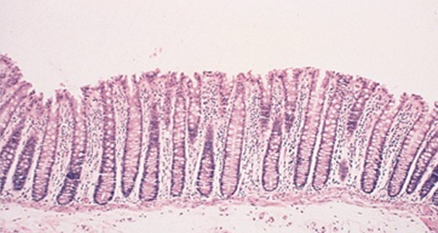 Normal
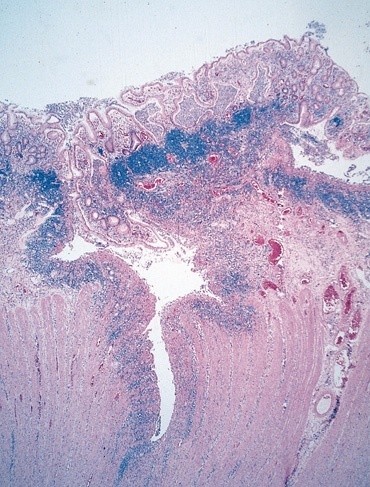 Crohn’s Disease
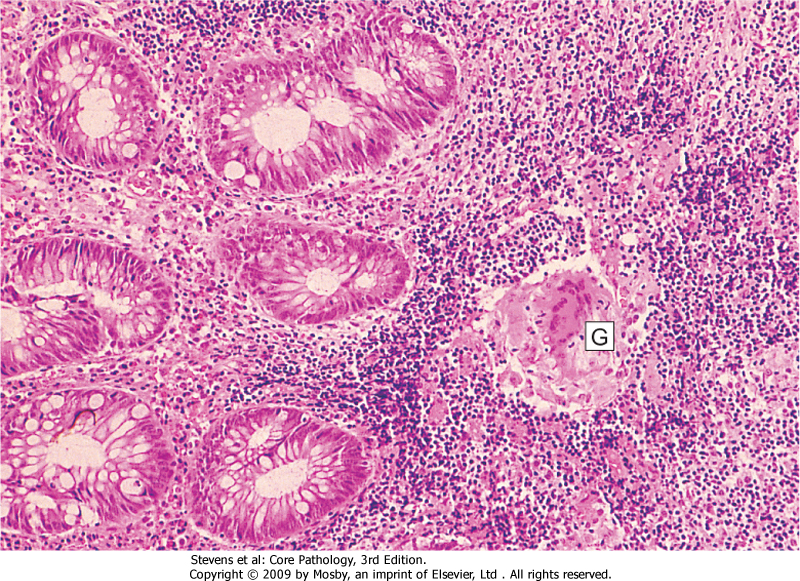 FISSURE
GRANULOMA
Crohn's diseaseClinical findings
Recurrent right lower quadrant colicky pain (obstruction) with diarrhea and weight loss
Bleeding occurs only with colon or anal involvement (fistulas; abscesses)
Aphthous ulcers in mouth
Extragastrointestinal: erythema nodosum, sacroiliitis (HLA-B27 association), pyoderma gangrenosum, iritis (CD > UC), primary sclerosing cholangitis (UC > CD)
Crohn's disease
Complications
Intestinal obstruction 
Fistula  formation 
between the ileum and the colon result in malabsorption 
Enterovesical fistulas lead to urinary infections and passage of gas and feces with urine. 
Enterovaginal fistulas produce a fecal vaginal discharge.
Extraintestinal manifestations (arthritis and uveitis)
Slight  increased risk of development of carcinoma of the colon—much less than in ulcerative colitis.
Crohn's disease
Summary 
Involvement  of discontinuous segments of intestine (skip areas

Can involve any part of GIT.

Noncaseating  epithelioid cell granulomas

Transmural  (full-thickness) inflammation of the affected parts
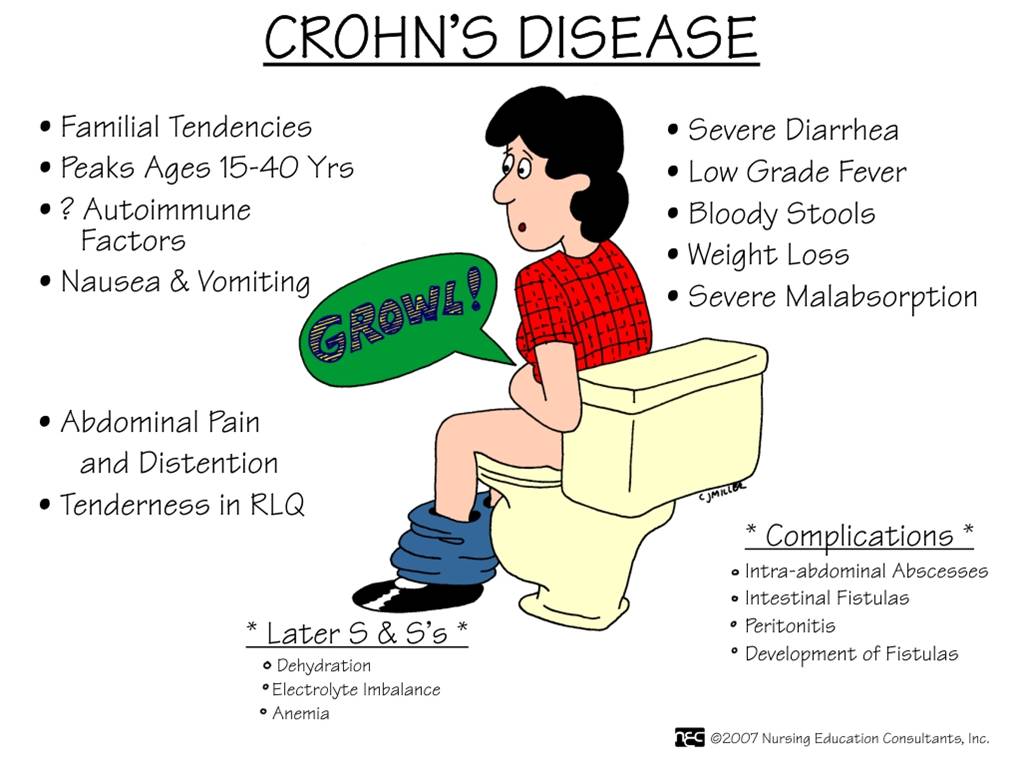 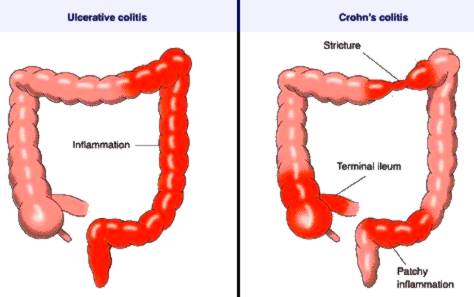 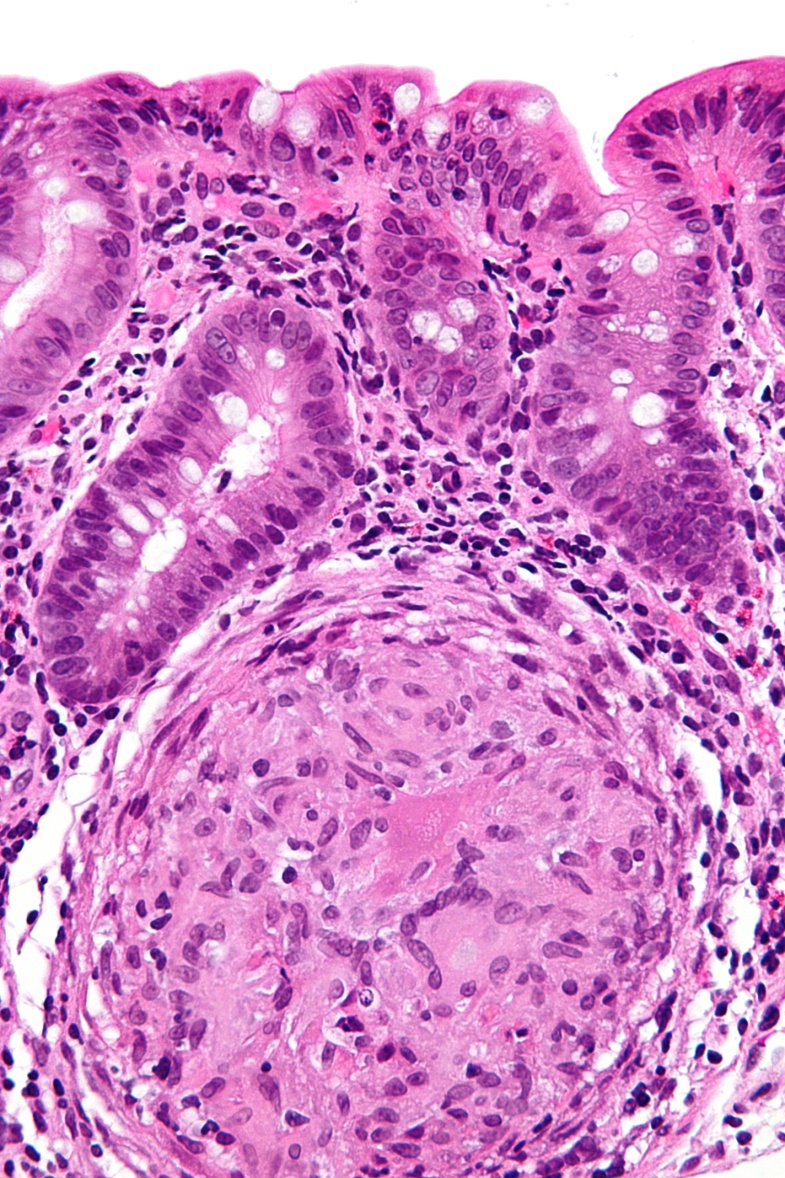 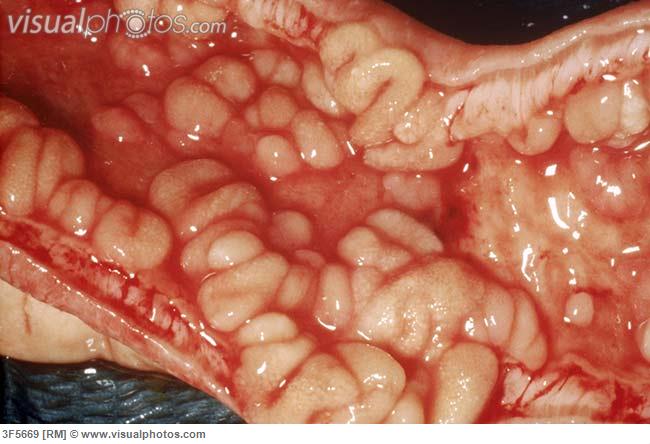 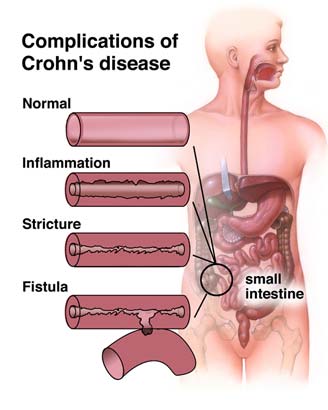 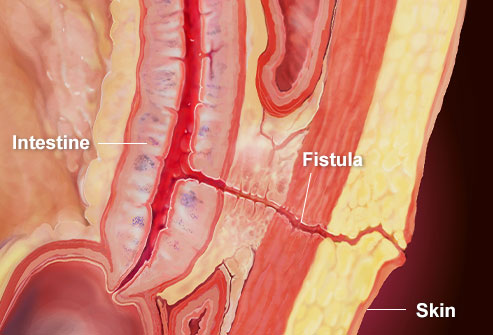 Crohn's disease
Ulcerative Colitis
Definition—chronic relapsing ulceroinflammatory disease of undetermined etiology
20- to 30-year age group but may occur at any age
Most common inflammatory bowel disease
Ulcerations are in continuity
Ulcerative Colitis
Etiology
The cause is unknown
Antibodies that cross-react with intestinal epithelial cells and certain serotypes of Escherichia coli have been demonstrated in the serum of some patients with ulcerative colitis.
Ulcerative Colitis
Clinical Features
In the acute phase and during relapse, the patient has fever, leukocytosis, lower abdominal pain, bloody diarrhea and mucus in the stool. 
The disease usually has a chronic course, with remissions and exacerbations.
Ulcerative Colitis
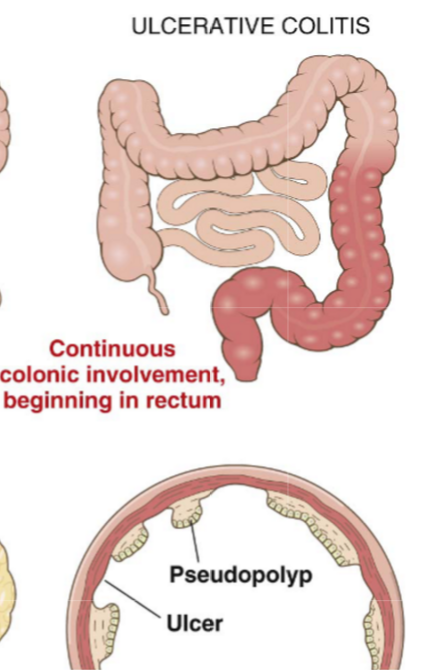 Sites of Involvement
Ulcerative colitis is a disease of the rectum, and the colon. 

Rectum is involved in almost all cases

The disease extends proximally from the rectum in a continuous manner without skip areas. 

The ileum is not involved as a rule
Ulcerative Colitis
Gross Appearance
Involves  mainly the mucosa (diffuse hyperemia with numerous superficial ulcerations in the acute phase. 
The regenerated or nonulcerated mucosa may appear polypoid (inflammatory pseudopolyps) in contrast with the atrophic areas or ulcers.
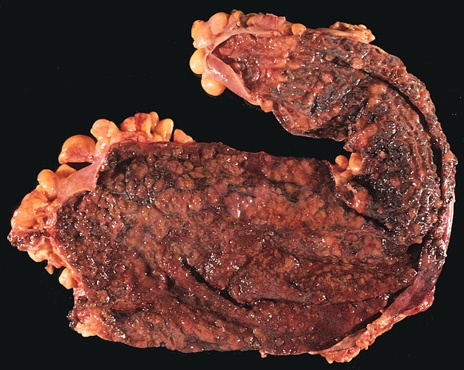 diffuse hyperemia with numerous superficial ulcerations 
NO skip lesion
Ulcerative Colitis
Microscopic Appearance
The inflammation is usually restricted to the mucosa.

In the active phase….neutrophils (Cryptits, crypt abscess)

In the chronic phase…..crypt atrophy and distortion

Active inflammation correlates well with the severity of symptoms.
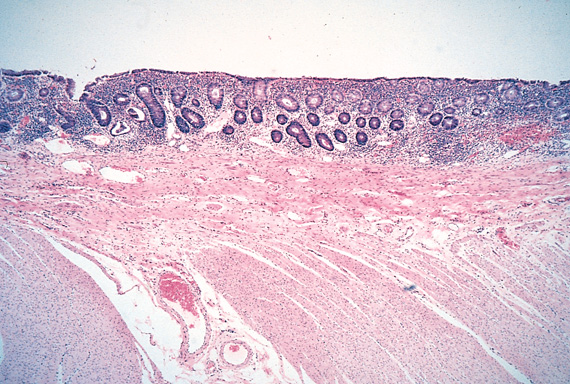 The inflammation is usually restricted only to the mucosa.
inflammation
No inflammation
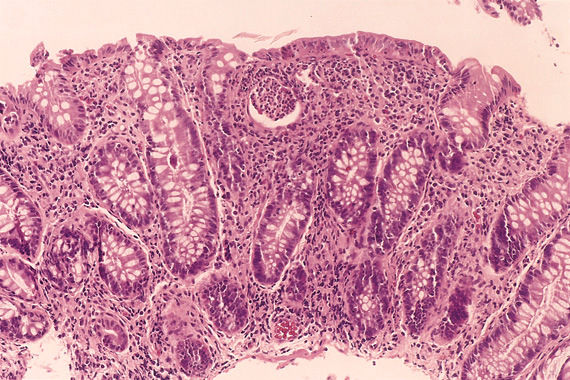 Crypt abscess
dysplasia
Ulcerative ColitisClinical findings
Recurrent left-sided abdominal cramping with bloody diarrhea and mucus

Fever, tenesmus, weight loss

Toxic megacolon (up to 10% of patients). Mortality rate 50%.

Extra-gastrointestinal: primary sclerosing cholangitis (UC > CD), erythema nodosum, iritis/uveitis (CD > UC), pyoderma gangrenosum, HLA-B27 positive arthritis.

p-ANCA antibodies >45% of cases
Ulcerative Colitis
Extraintestinal manifestations 
Arthritis 
Uveitis 
Skin lesions (pyoderma gangrenosum), 
Sclerosing cholangitis (fibrosis around bile ducts), leading to obstructive jaundice.
Ulcerative Colitis
Complications
Acute phase
Severe bleeding 
Toxic megacolon ( dilation of the colon, with functional obstruction)

Chronic ulcerative colitis 
Increase risk of developing colon carcinoma. 
The presence of high-grade dysplasia in a mucosal biopsy imposes a high risk of cancer and is an indication for colectomy.
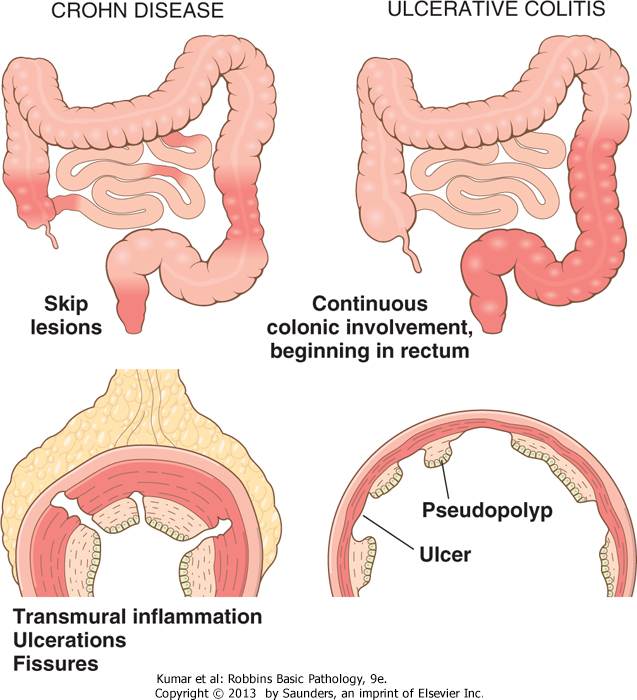 Inflammatory bowel diseasesMATCH
Colon only 
Diffuse involvement of mucosa
Superficial ulcers 
Any  part of the GIT
Skip  areas of normal mucosa
Mucosal inflammation only
Fistula  formation 
Transmural  inflammation
Granulomas
Deep ulcers ( fissure )
Dysplasia is common
Carcinoma is more common (10%)
Crohn's disease


Ulcerative Colitis
What factors are believed to underlie the pathogenesis of inflammatory bowel disease?
The etiology of IBD (ulcerative colitis and Crohn disease) is unknown. 
Familial aggregation suggests a genetic predisposition, but no definite genetic markers have been identified except for the uniform presence of HLA-B27 in patients with IBD and ankylosing spondylitis. 
Current opinion favors abnormal host immunoreactivity to luminal or mucosal antigens. The occurrence of IBD in mice lacking selected cytokines (IL-2, IL-10) or with disruption of T-cell receptors favors this concept.
 The beneficial effects of immunosuppressive therapy also point to the role of an aberrant immune response in the pathogenesis of IBD.
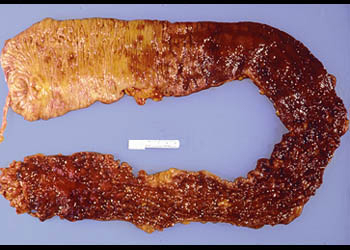 Is the picture consistent with Crohn disease?
No, this is not consistent with Crohn disease because of the uninterrupted involvement of the mucosa. Although Crohn disease may involve the colon, affected areas are sharply delimited by intervening unaffected areas.
What is the definition of a polyp?
The term polyp is used to describe any nodule or mass that projects above the level of surrounding mucosa; it may be hyperplastic or neoplastic.
Pseudopolyp
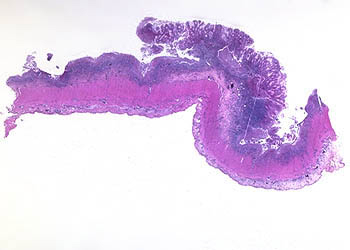 Ulceration
Ulceration
Why are the lesions in ulcerative colitis called pseudopolyps? These lesions are not really the result of mucosal proliferation, but rather are the result of mucosal ulceration. Focal areas that are unaffected by ulceration appear to project above the denuded mucosa surrounding them.
How is the extent of disease in ulcerative colitis is different from that seen in Crohn disease? Crohn disease causes transmural inflammation that ultimately results in fibrosis and thickening of the bowel wall.
What histologic feature is seen in Crohn disease that is not seen in ulcerative colitis? Granulomas and transmural inflammation in the resected specimen are seen in Crohn disease.
What are the complications of ulcerative colitis? The most serious complication is the development of carcinoma. Cancers are preceded by dysplasia, which tends to arise in multiple sites. The risk of cancer is highest in patients with pancolitis of 10 or more years' duration, in whom it is 20-fold to 30-fold higher than in a control population. 
Other life-threatening complications include severe diarrhea and electrolyte disturbances, severe colonic dilation (toxic megacolon) with potential for perforation and peritonitis, and massive hemorrhage.
What is the risk of colon carcinoma in Crohn disease? Although the risk of colon carcinoma is increased, it is less so than in ulcerative colitis. There is a five-fold to six-fold increased risk over age-matched populations.
What are the complications of Crohn disease? Fissures in the mucosa can extend through the wall and form sinus tracts, resulting in fistula formation to other loops of bowel, urinary bladder, or vagina; there may be localized peritonitis and abdominal abscesses; fibrosis of the gut wall may lead to strictures and obstruction.
 Extensive involvement of the small bowel may cause marked loss of albumin (protein-losing enteropathy) or malabsorption.